Gestione delle assenze: i vantaggi per le aziende
Assenze: creano disagio e costano molto
In Svizzera un lavoratore si assenta in media 6,5 giorni all’anno per infortunio o malattia. 

Le assenze sono un problema per tutti, sia per il datore di lavoro sia per il lavoratore. 

Con una corretta gestione delle assenze è possibile ridurre assenze e costi.
2
05.12.2022
Gestione delle assenze: i vantaggi per le aziende
Il segreto per una gestione efficace delle assenze
Porsi l’obiettivo primario di avere collaboratori sani ed efficienti. 

Creare le condizioni per far registrare meno assenze e introdurre una cultura aziendale produttiva. 

Procedere per gradi.
3
05.12.2022
Gestione delle assenze: i vantaggi per le aziende
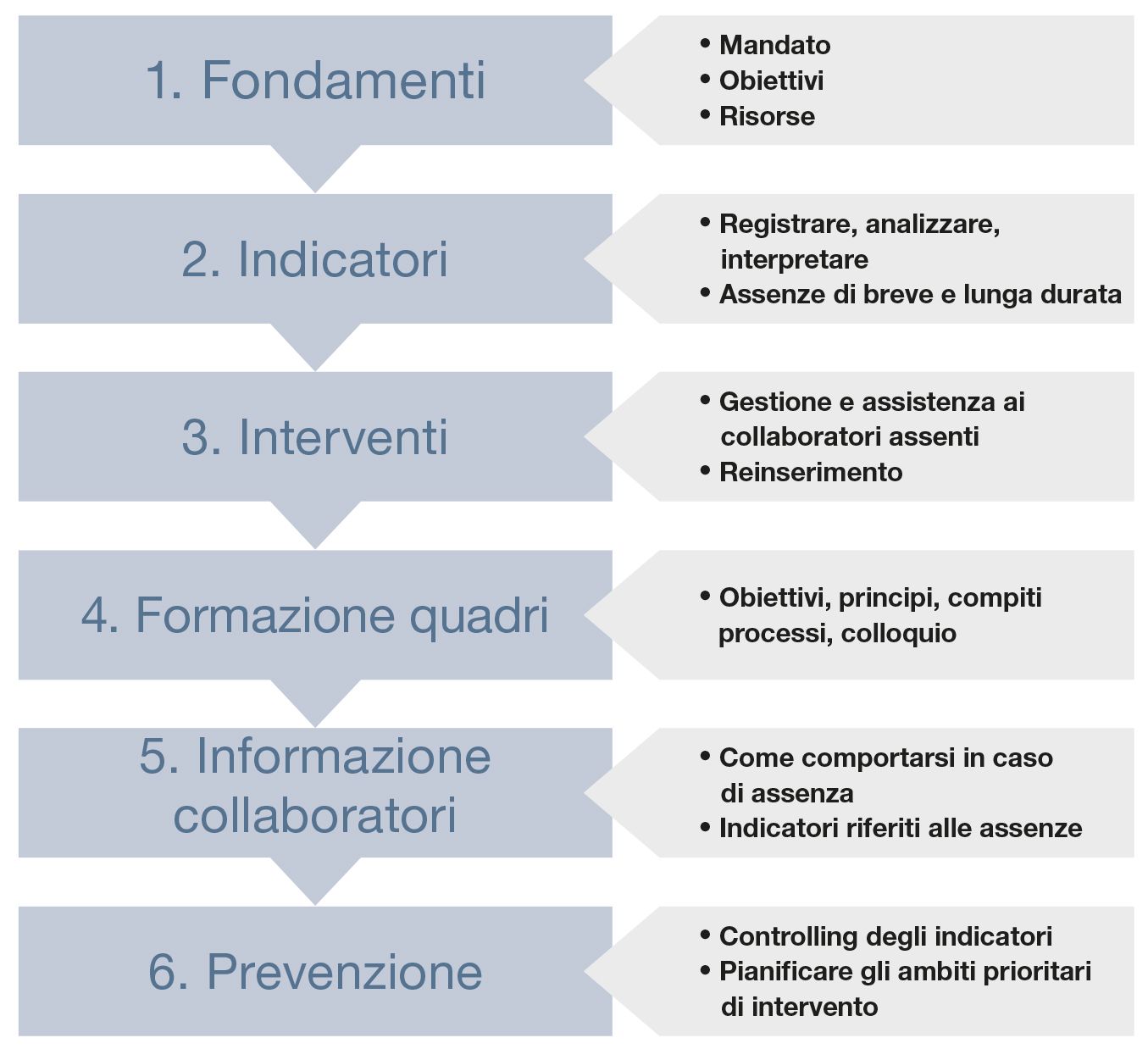 Pianificazione e attuazione
4
05.12.2022
Gestione delle assenze: i vantaggi per le aziende
Passo 1: l’impegno della direzione
La direzione
libera risorse per la creazione e attuazione di un sistema di gestione delle assenze;

definisce ogni anno obiettivi chiari e realistici in base ai dati raccolti sulle assenze.
5
05.12.2022
Gestione delle assenze: i vantaggi per le aziende
Passo 2: registrare, valutare e analizzare gli indicatori
Per gestire efficacemente le assenze e la salute in azienda bisogna disporre innanzitutto di dati significativi sulle assenze. 

Registrare, valutare e analizzare sistematica-mente la frequenza e la durata di: 
infortuni professionali
infortuni non professionali
malattie
6
05.12.2022
Gestione delle assenze: i vantaggi per le aziende
Gli indicatori più importanti
Numero di casi di assenza: suddivisi in infortuni professionali, infortuni non professionali e malattie

Durata delle assenze: suddivise in assenze brevi (fino a tre giorni), medie e lunghe (uno o più mesi) 

Rischio di infortunio: rapporto tra il numero di casi di assenza e il numero di occupati a tempo pieno all’anno 

Rischio di assenza: rapporto tra il numero di giorni di assenza e il numero di occupati a tempo pieno all’anno 

Tasso di assenza: rapporto tra il numero di giorni o di ore di assenza e i giorni o le ore di lavoro previste
7
05.12.2022
Gestione delle assenze: i vantaggi per le aziende
Esempio di indicatori
8
05.12.2022
Gestione delle assenze: i vantaggi per le aziende
Passo 3: intervenire correttamente in caso di assenza
Una corretta assistenza favorisce la guarigione e il reinserimento in azienda. 

Definire: 
tipologia di assistenza in caso di assenze breve e prolungate (presa di contatto, supporto, coinvolgimento di terzi ecc.)
ambiti di responsabilità

Dopo le assenze occorre tenere sistematicamente colloqui di rientro e fornire sostegno ai lavoratori per il loro ritorno al lavoro.
9
05.12.2022
Gestione delle assenze: i vantaggi per le aziende
Assenze prolungate e reinserimento
Fase acuta
Mostrarsi partecipi 
Fare visita al lavoratore
Informare il team 
Pianificare i contatti successivi
Chiedere il certificato medico
Chiarire le questioni assicurative
10
05.12.2022
Gestione delle assenze: i vantaggi per le aziende
Assenze prolungate e reinserimento
Fase di cura
Pianificare il rientro
Contattare il medico
Contattare l’assicurazione
Contattare i centri di consulenza
11
05.12.2022
Gestione delle assenze: i vantaggi per le aziende
Assenze prolungate e reinserimento
Fase di reinserimento
Verificare la situazione di salute 
Controllare la capacità di resistenza del lavoratore
Proporre mansioni alternative/lavoro a tempo parziale
Fare modifiche sotto il profilo ergonomico e organizzativo
12
05.12.2022
Gestione delle assenze: i vantaggi per le aziende
Assenze prolungate e reinserimento
Fase di normalizzazione
Tenere un colloquio finale 
Annotare quanto emerso nel colloquio (cosa è andato bene, cosa va migliorato?)
Chiarire se sono necessarie ulteriori misure di prevenzione
13
05.12.2022
Gestione delle assenze: i vantaggi per le aziende
Passo 4: formare e informare i superiori
I superiori devono sapere come gestire le assenze dei collaboratori. 

Indicare dei principi di conduzione.

Fare in modo che i superiori svolgano in modo competente i loro compiti di assistenza (ad es. contattando il lavoratore ammalato, tenendo colloqui di rientro).
14
05.12.2022
Gestione delle assenze: i vantaggi per le aziende
Passi 5 e 6: informare i lavoratori – pianificare e adottare misure preventive
Informare regolarmente i lavoratori riguardo a: 
numero di assenze
obiettivi della direzione riferiti alle assenze
comportamento atteso in caso di assenza
misure di prevenzione

Prevenire è meglio che curare. 
In base all’analisi dei dati sulle assenze occorre pianificare e adottare le necessarie misure di prevenzione.
15
05.12.2022
Gestione delle assenze: i vantaggi per le aziende
L’offerta di consulenza della Suva
La Suva vi fornisce assistenza e consulenza direttamente sul posto con le seguenti proposte: 
ottimizzazione del processo e formazione dei superiori
analisi e interpretazione dei dati sulle assenze

Ulteriori informazioni: 
www.suva.ch/gestione
16
05.12.2022
Gestione delle assenze: i vantaggi per le aziende
E-tutorial sulla gestione delle assenze
Grazie al nostro e-tutorial gratuito sarete in grado di creare nella vostra azienda un sistema efficace di gestione delle assenze.
 
Iscrivendovi all’e-tutorial riceverete ogni settimana per tre mesi una newsletter con informazioni e compiti sulla gestione delle assenze. 

www.suva.ch/e-tutorial
17
05.12.2022
Gestione delle assenze: i vantaggi per le aziende
Corsi
Corso introduttivo Gestione delle assenze(1 giorno, CHF 430.–)

Ulteriori informazioni:
www.suva.ch/gestione > consulenza e corsi
18
05.12.2022
Gestione delle assenze: i vantaggi per le aziende
Opuscolo
Come si allestisce un sistema efficace di gestione delle assenze? Come si può ottimizzare il sistema già in uso?
 
Le risposte a queste domande sono disponibili in questo opuscolo. 
Capitolo 1: Analizzare le assenze
Capitolo 2: Intervenire correttamente                  in caso di assenza 
Capitolo 3: Rafforzare la prevenzione	     Supporti e proposte

Codice 66131
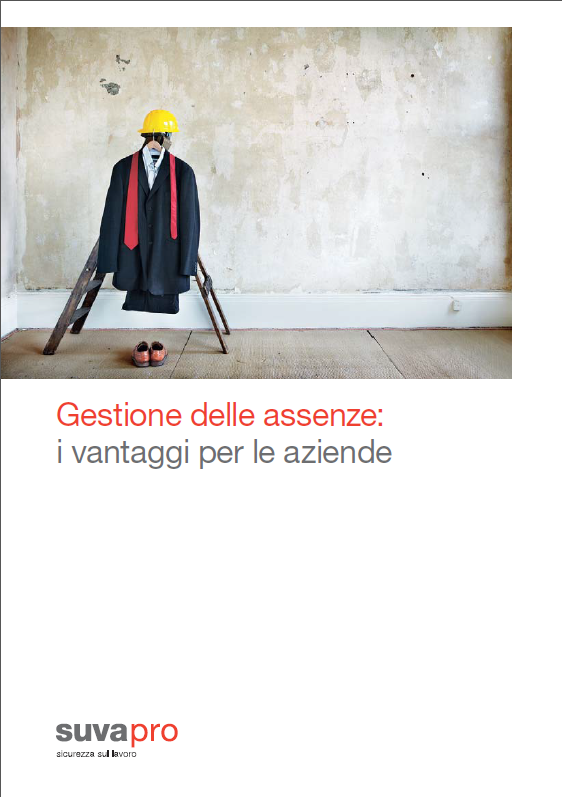 19
05.12.2022
Gestione delle assenze: i vantaggi per le aziende
Analisi della situazione
Autovalutazione
A che punto è la gestione delle assenze nella vostra azienda? Nove semplici domande vi permetteranno di fare una prima valutazione della situazione. 

Confronto degli indicatori
Come si presentano i dati sulle assenze nella vostra azienda rispetto al resto del settore? Per scoprirlo basta utilizzare lo strumento messo a punto dalla Suva: il confronto degli indicatori. 

www.suva.ch/gestione
(analisi della situazione)
20
05.12.2022
Gestione delle assenze: i vantaggi per le aziende
Domande?
Paola Lurati 
Consulente gestione delle assenze

Telefono 091 820 2093
E-mail: paola.lurati@suva.ch

Internet:
www.suva.ch/gestione
21
05.12.2022
Gestione delle assenze: i vantaggi per le aziende